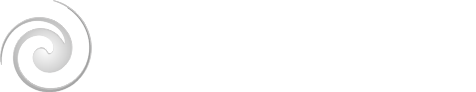 Business Intelligence
Dando Suporte à tomada de Decisão

AUMENTANDO A PERFORMANCE DA SUA EMPRESA
Um Pouco Sobre Nós
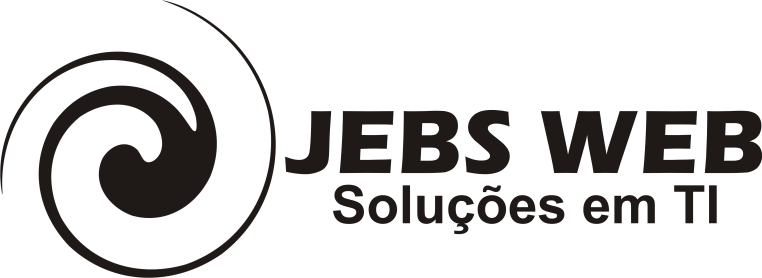 Empresa de consultoria em TI, especializada em soluções de Business Intelligence (BI).
A empresa mais empenhada em soluções utilizando Pentaho do estado do Rio de Janeiro
Somos movidos pela paixão e impulsionados por resultados
Temos a missão de nos tornar a empresa líder em soluções com Pentaho na região sudeste até o final de 2017
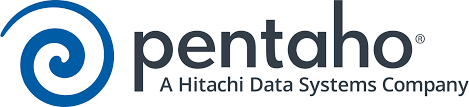 O Que Oferecemos
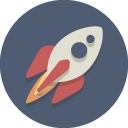 Consultoria em Pentaho. Suporte ao desenvolvedor/arquiteto.
Alta performance e alta disponibilidade
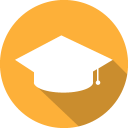 Treinamentos em Pentaho. Básico, intermediário e avançado.
In Company ou em nossa sede.
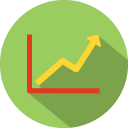 Projetos de BI. Soluções completas desde o levantamento de requisitos até a entrega dos painéis, visões e relatórios
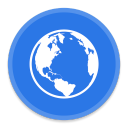 Suporte remoto. Atendimento totalmente online e personalizado
Nossos Clientes
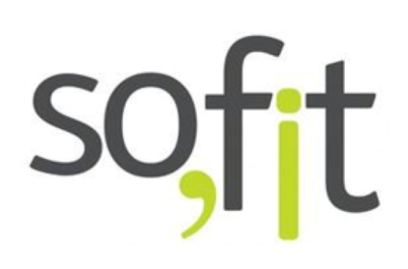 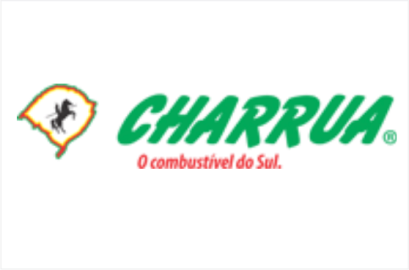 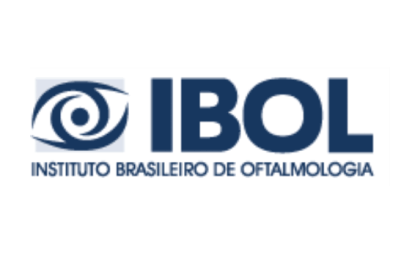 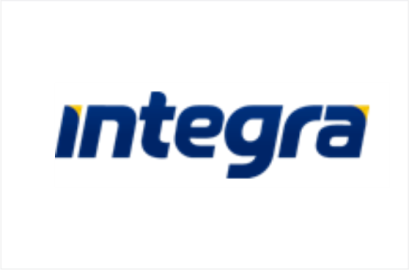 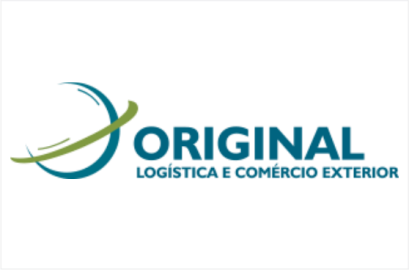 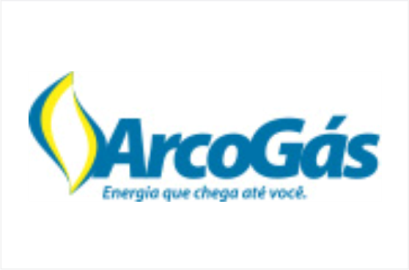 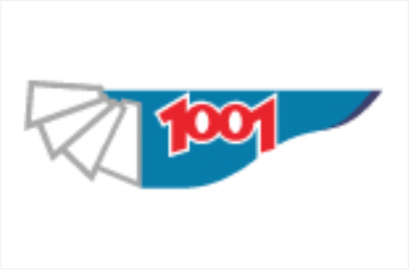 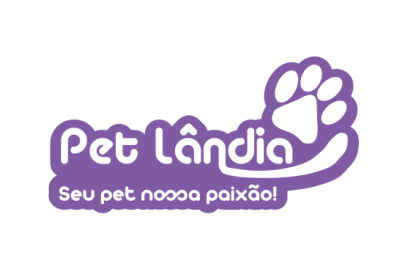 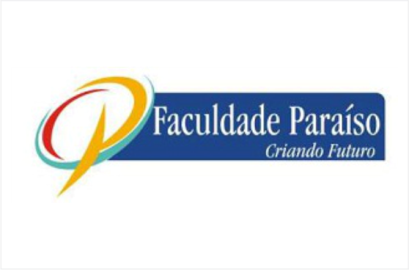 Um Pouco Sobre Mim
Elias Brito: 
MBA em Gerenciamento de Projetos pela Universidade Católica de Petrópolis e Graduado em Análise de Sistemas. 
Arquiteto Pentaho e DBA MySQL. 
Iniciou carreira em TI em 1998 como desenvolvedor. Nos 9 últimos anos tem se dedicado ao desenvolvimento de projetos de BI – Sempre atuou em empresas líderes de mercado em seus segmentos.
Atualmente é Proprietário e Diretor da JEBS WEB Soluções em TI, empresa especializada e dedicada ao trabalho com Pentaho e responsável pelo blog consultoremti.wordpress.com.
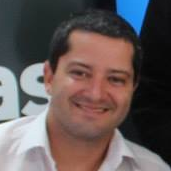 Business Intelligence Dando Suporte à Tomada de Decisão
Quais custos cortar?
Como cortar custos?
Como aumentar minha produção?
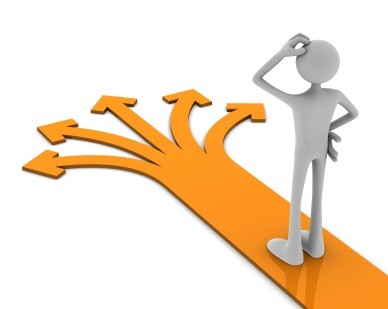 Quanto custa produzir um determinado produto?
Com quantos KMs rodados devo trocar uma peça da minha frota?
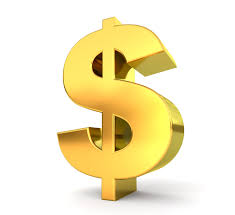 Indicadores de Performance
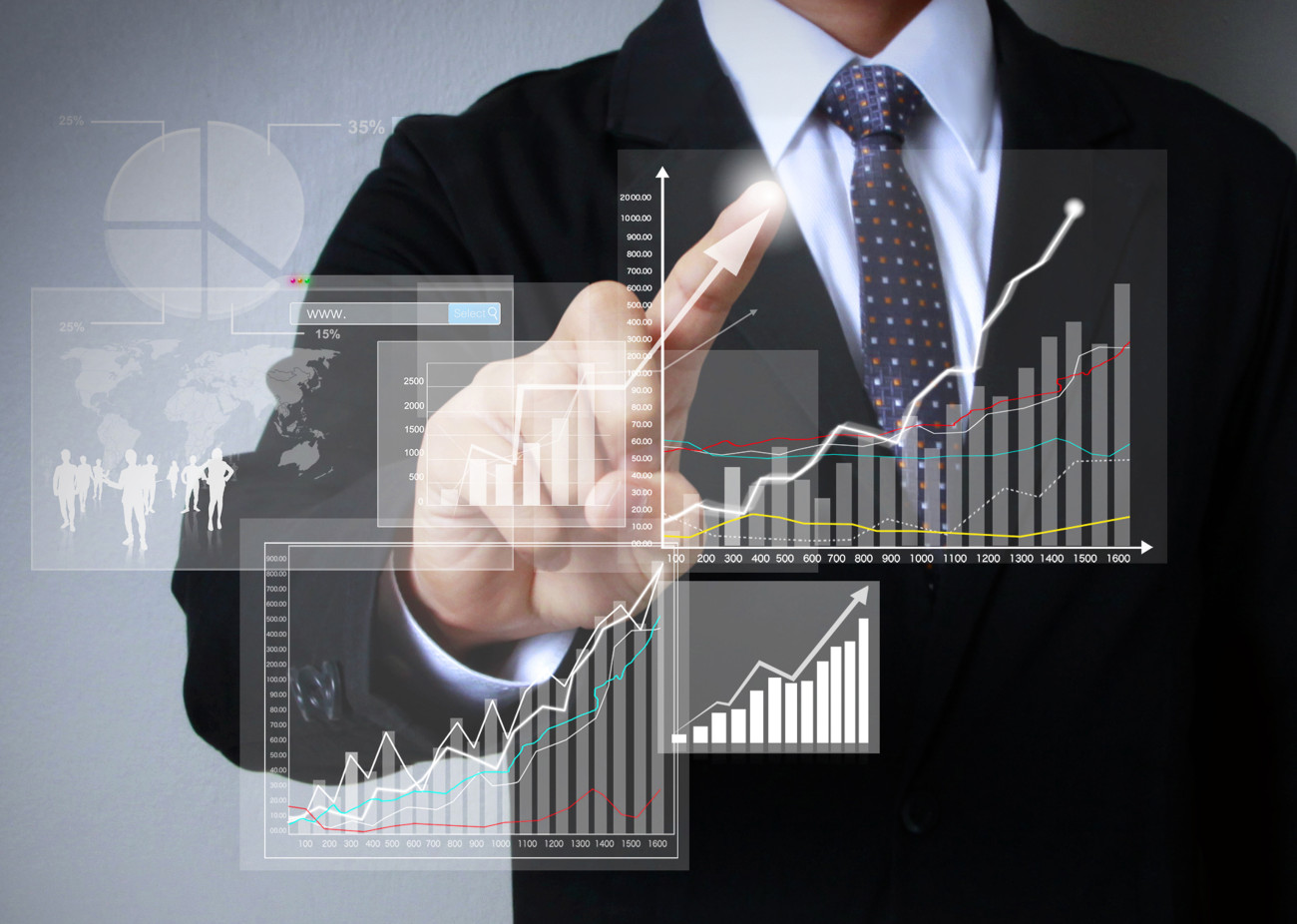 O BI te responde essas questões baseado em fatos
BI – Um Conceito, Diversas Tecnologias
OLAP
DW
Painéis
KPIs
Análise
Data Mining
Business Intelligence (BI)
Quem São os Gestores
Todos capazes de afetar
resultados
com atividades
não operacionais
Um Bom Projeto de BI
Universo de Respostas Aguardando Perguntas Inteligentes!!!
Devemos ser Seletivos
Escassez x Excesso
Casos de Sucesso
ATENÇÃO!
Os casos, aqui apresentados, são reais. Porém serão exibidos com dados fictícios a fim de manter a integridade de nossos clientes.
Casos de SucessoSetor de Compras
Matriz de pedidos
Previsão de Entrega x Entrega Realizada
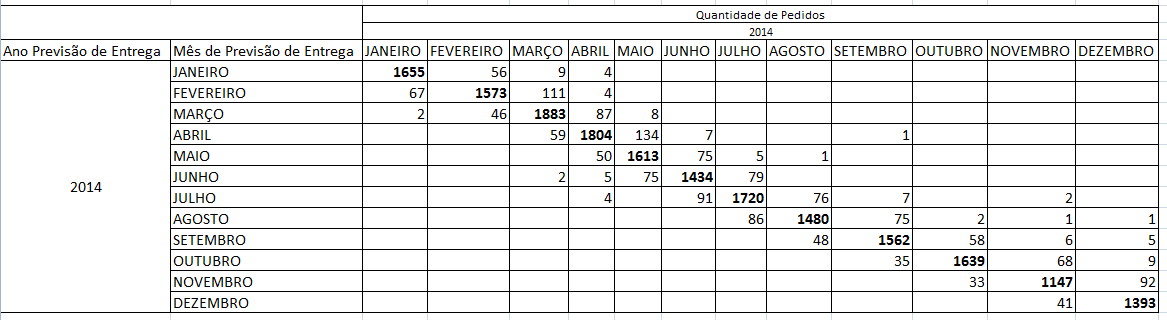 Pedidos Atrasados por 30 dias
Visão por Fornecedor
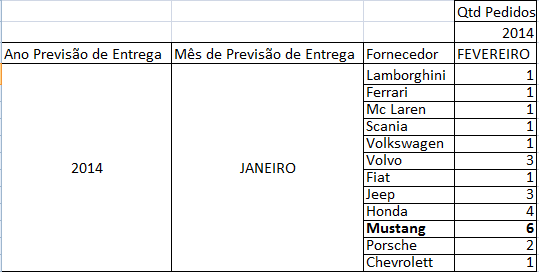 Indicador de Lead Time
Sucesso Após a Análise e Tomada de Decisão
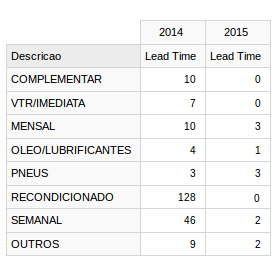 Casos de SucessoSetor de Estoque
Com as decisões tomadas no momento da compra, aliadas a análises e novas decisões sobre o almoxarifado. O setor de estoque conseguiu reduzir seu patrimônio, ou seja, a empresa deixou menos dinheiro “empatado”.
Casos de SucessoSetor de Manutenção
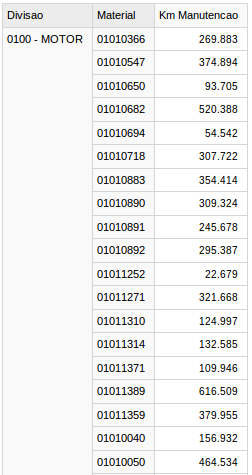 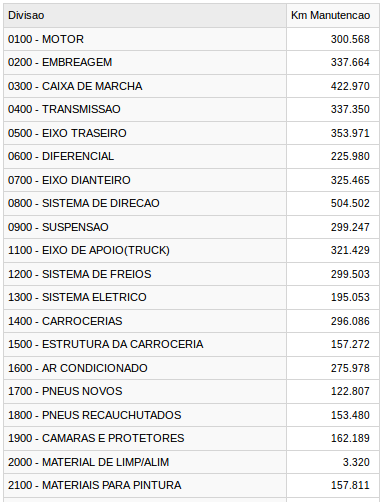 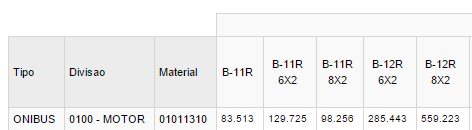 Chassi
Casos de SucessoSetor de Vendas e Operação
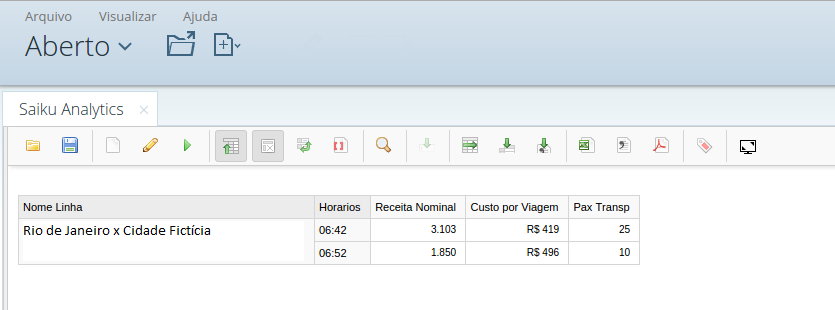 Casos de SucessoSetor de Vendas e Operação
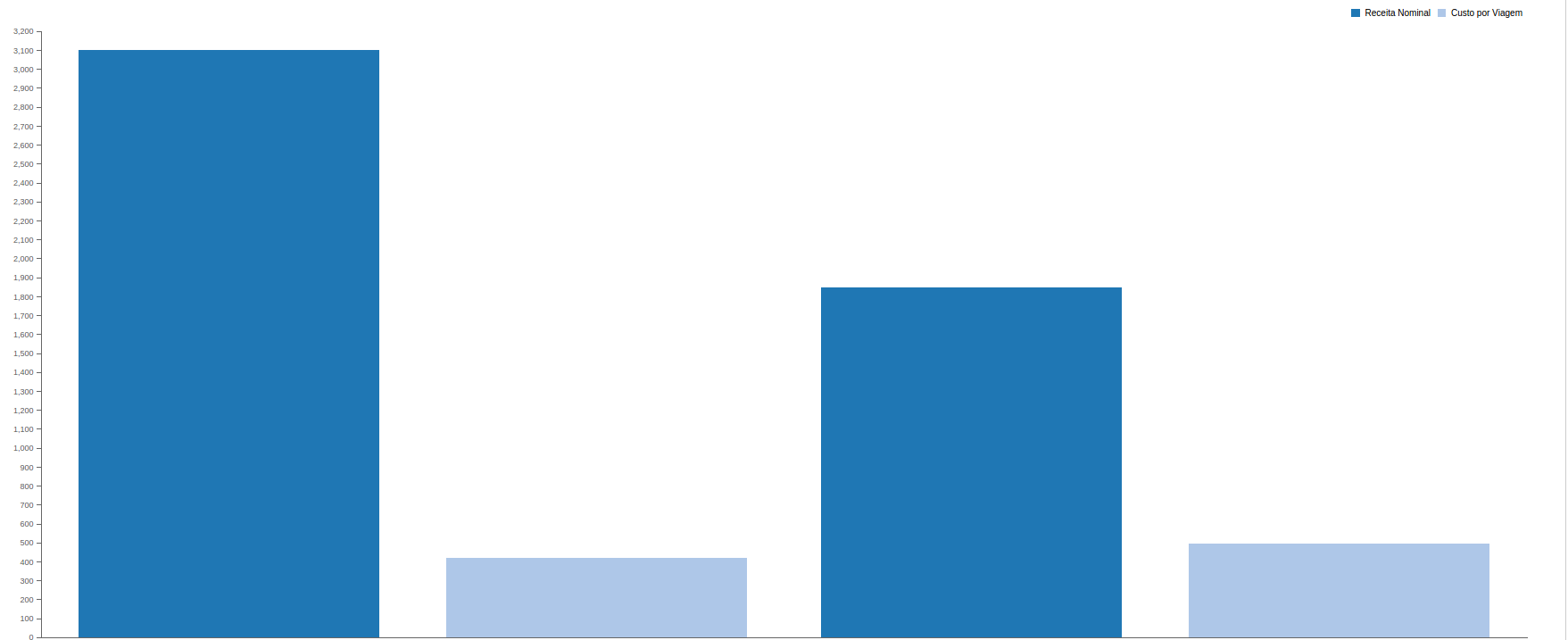 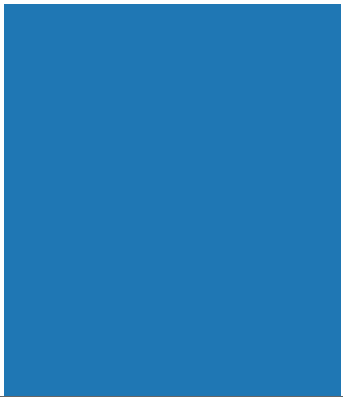 Entendendo o Consumo
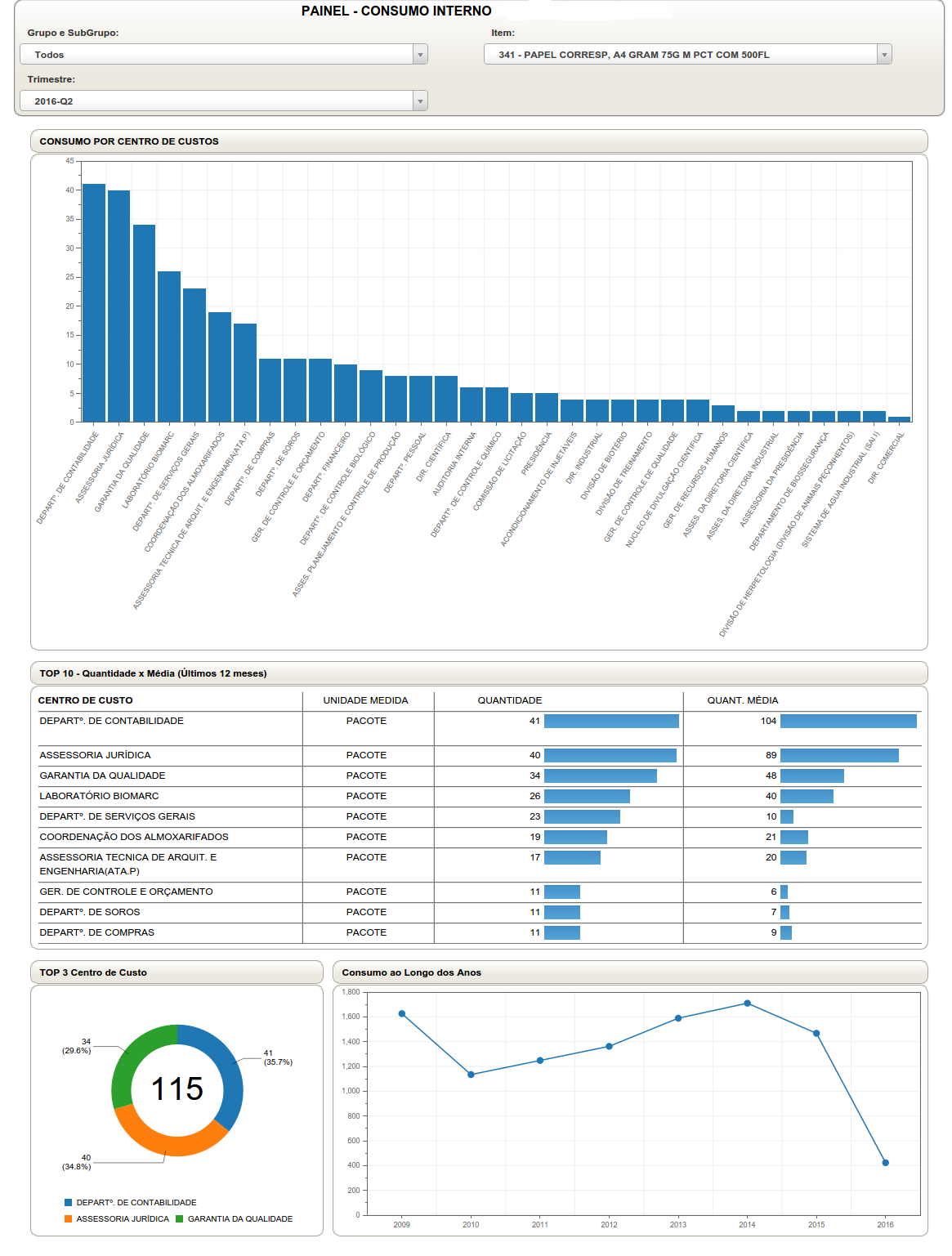 BI na Educação
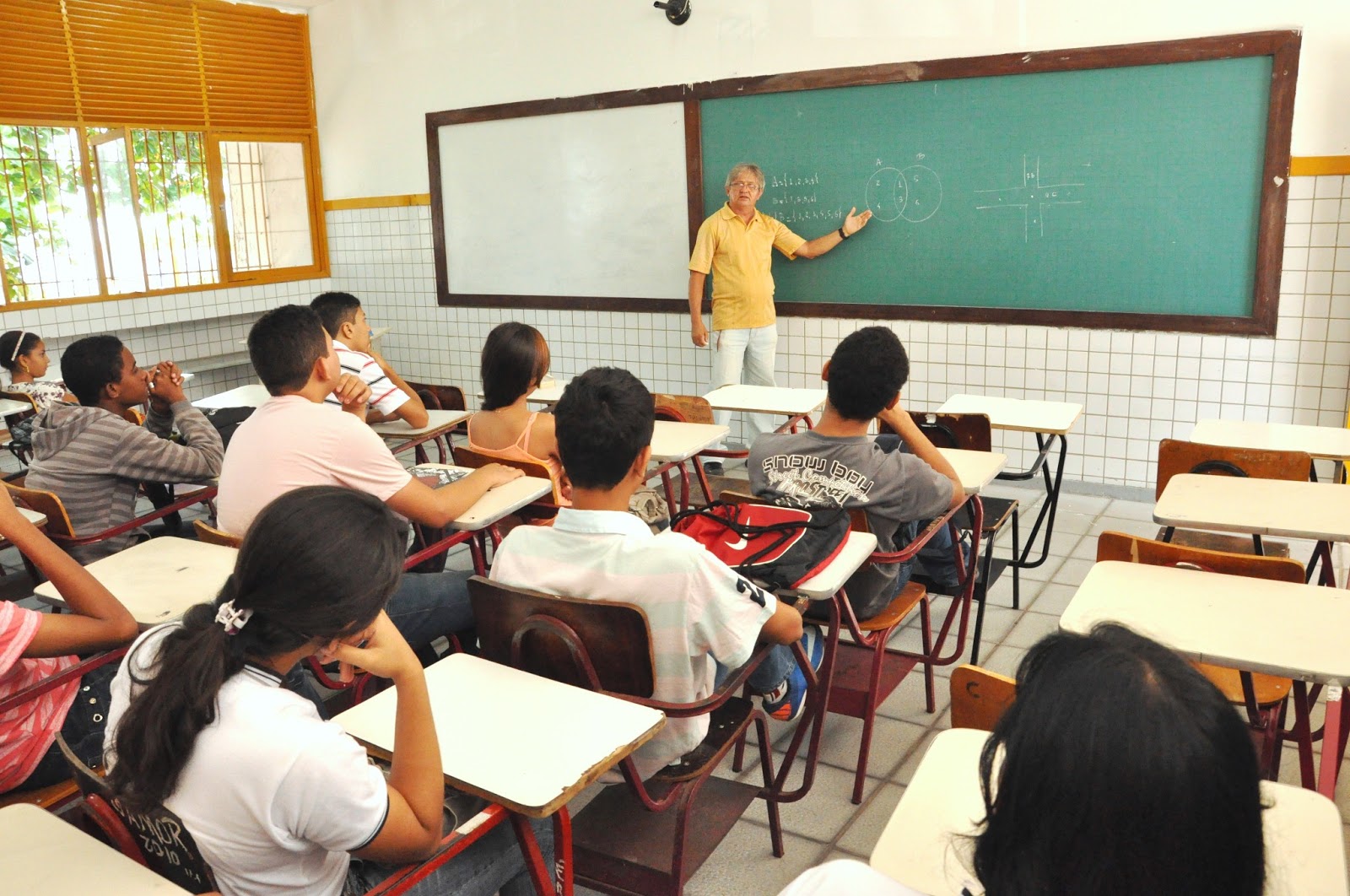 BI nos Esportes
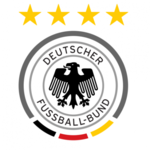 Isso é Tomada de Decisão?
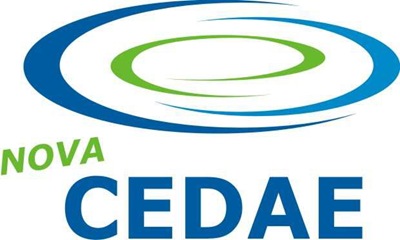 Isso é Tomada de Decisão!
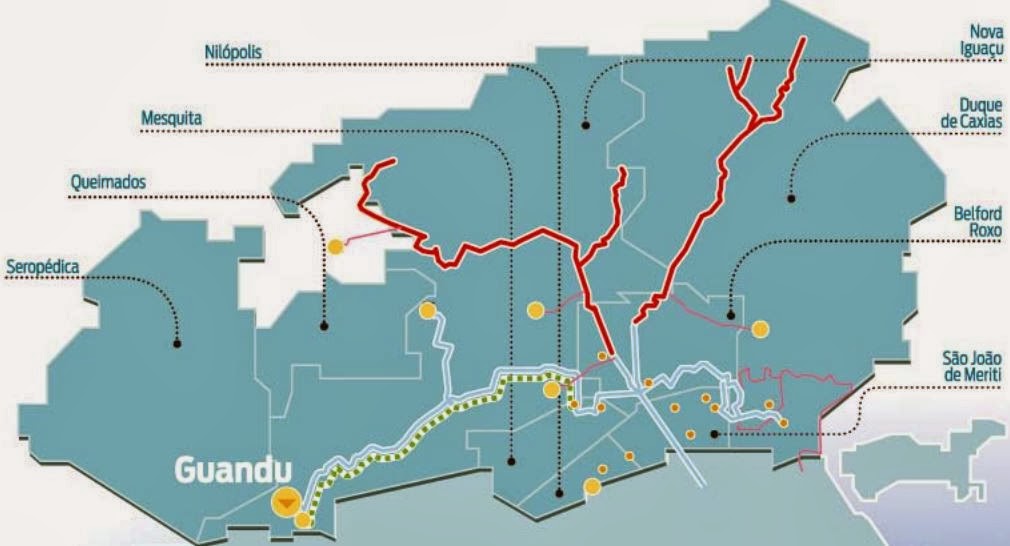 Casos de SucessoBI na Saúde
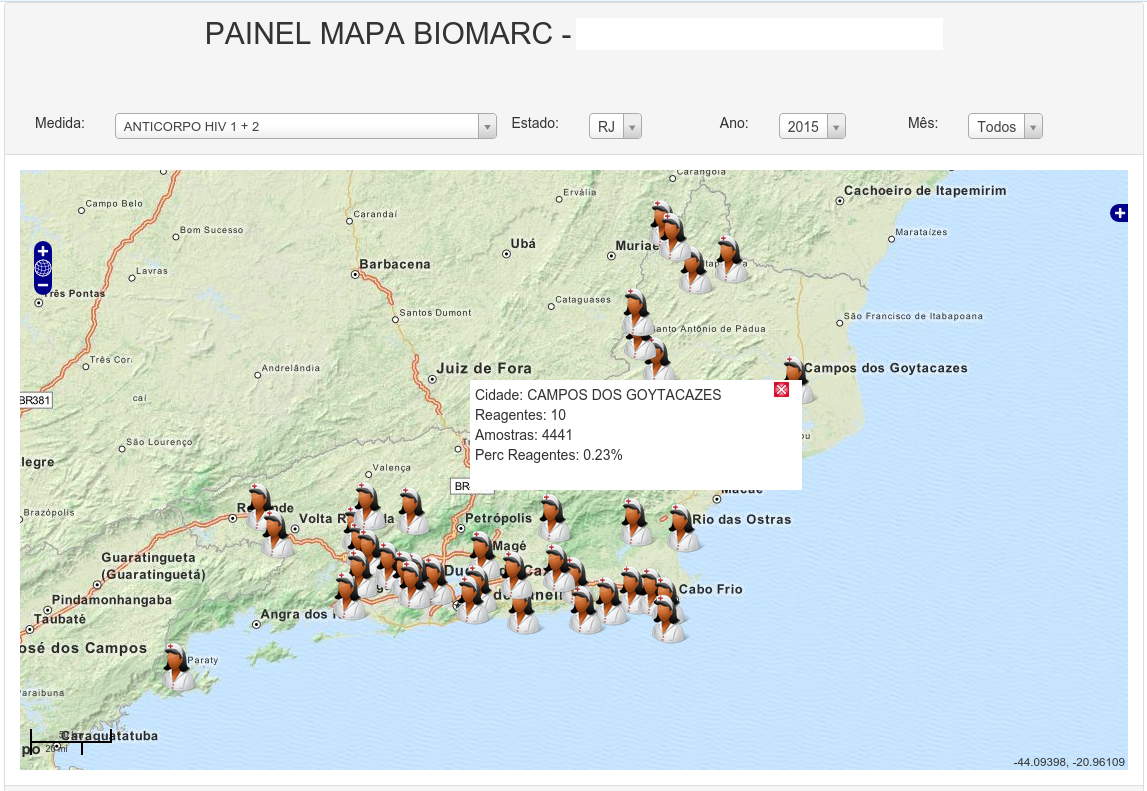 Vantagens do Business Intelligence
Maior capacidade de análise
Maior acompanhamento dos processos do negócio
Uso de indicadores de gestão
Padronização do acesso aos dados
Destacar a descoberta de problemas que não eram de conhecimento dos gestores e a identificação de novas oportunidades de crescimento.
Melhora o processo de tomada de decisão.
A Inteligência Empresarial é a soma da capacidade de conseguir perceber necessidades, problemas ou oportunidades juntamente com o conhecimento do gestor. Esta união é indispensável, já que depois desta análise, a empresa deve saber utilizar adequadamente as informações geradas para agregação de valor ao negócio. O BI é uma forma dos responsáveis pela gestão do negócio avaliarem o empreendimento, trabalharem melhor seus pontos fortes e transformarem os prontos fracos em oportunidades.
Como o BI Faz Tudo Isso?
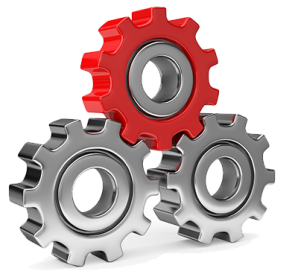 Fases de desenvolvimento do BI
Análise de Negócio
Especificação
Modelagem
Fase 1
ETL
Criação de Cubo
Fase 2
Geração
de Painéis
Geração de Relatórios
Fase 3
Fase 1
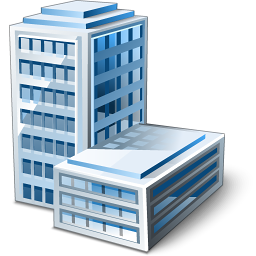 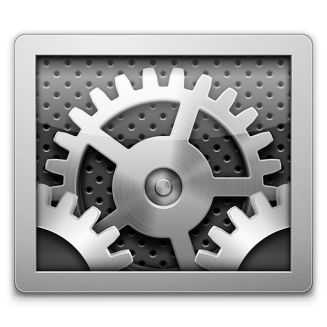 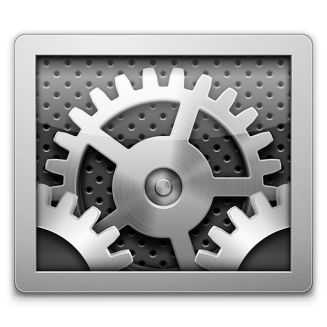 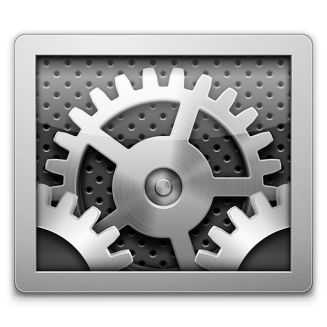 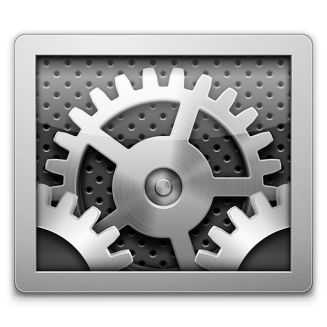 Sistema de Gestão de Estoque
Sistema de Recursos Humanos
Sistema de Compras
Sistema de Vendas
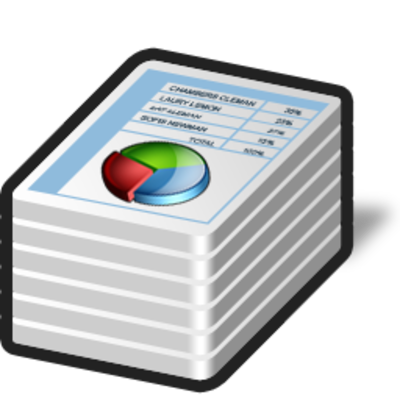 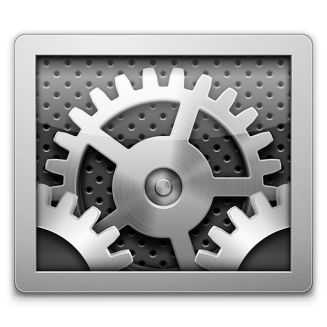 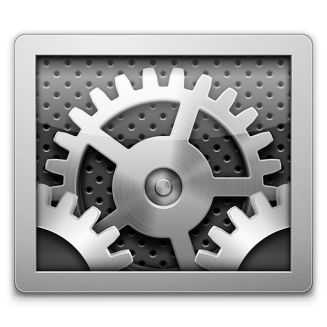 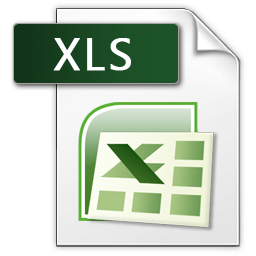 Sistema de Produção
Sistema Financeiro Contábil
Informações Complementares
Fase 1
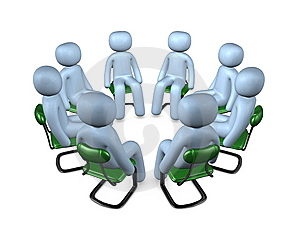 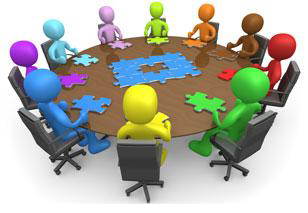 Análise de 
Negócio
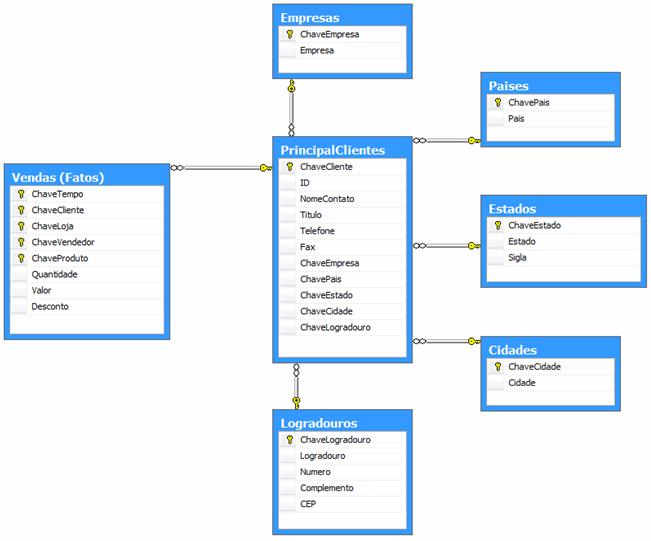 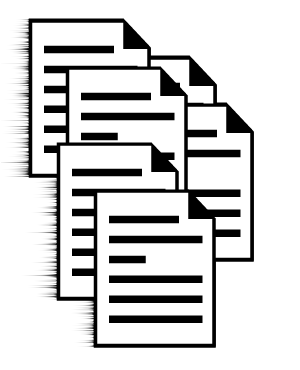 Modelagem de Dados
Especificações
Fase 2 – ETL
E
T
L
xtract = Extração
ransform = Transformação
oad = Carga
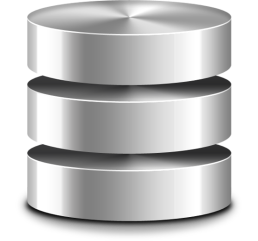 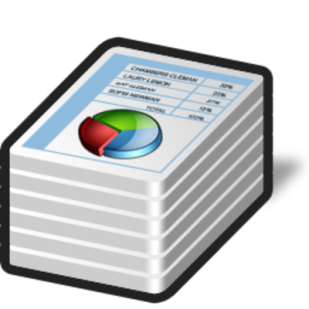 Sys -DataBase
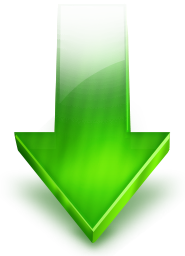 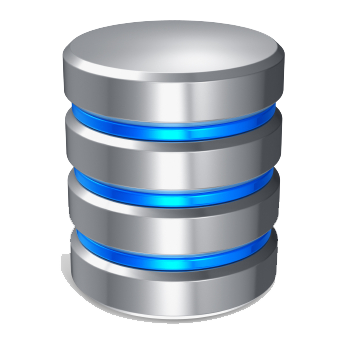 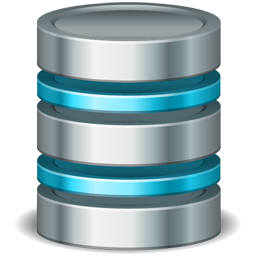 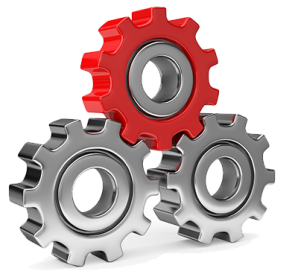 DB- Stage
Data warehouse
Fase 2 – Criação de Cubo
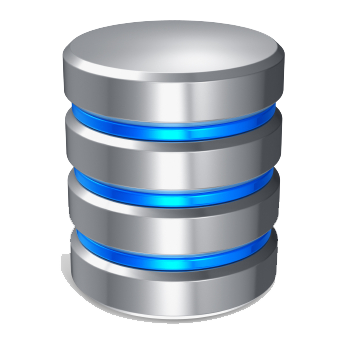 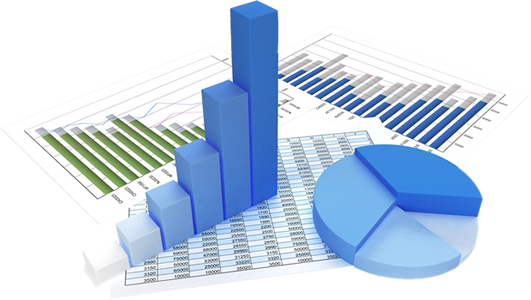 Data Warehouse
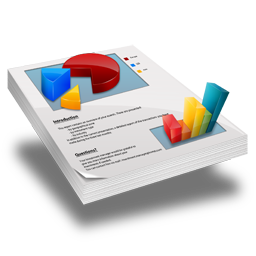 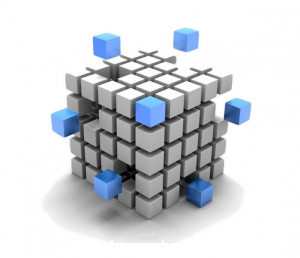 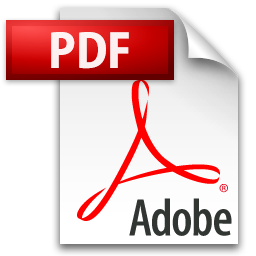 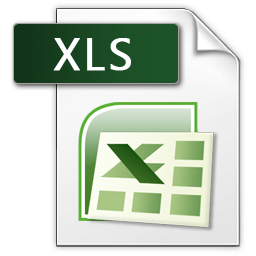 Cubos
Fase 3 Geração de Relatórios e Painéis
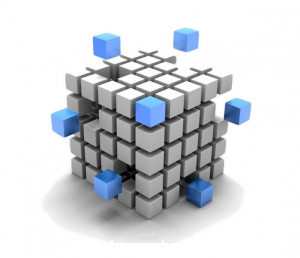 Cubo
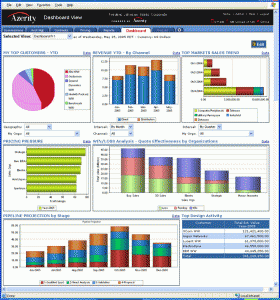 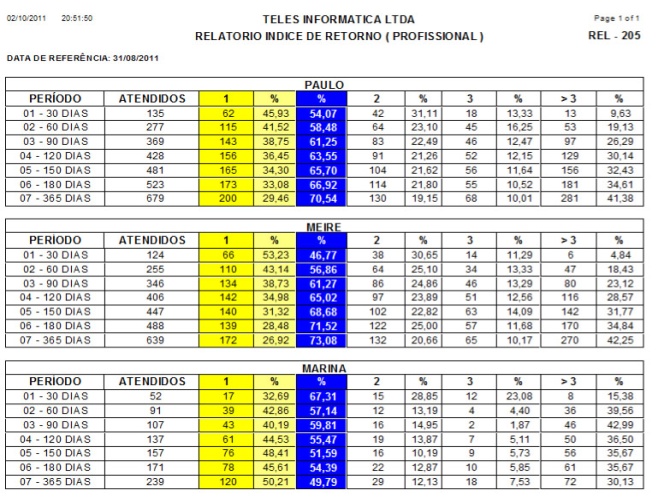 Relatório
Painel
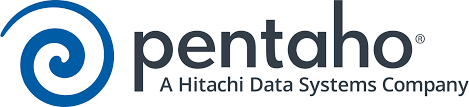 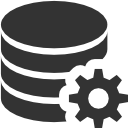 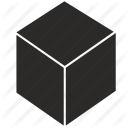 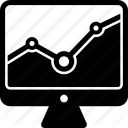 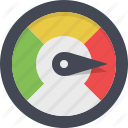 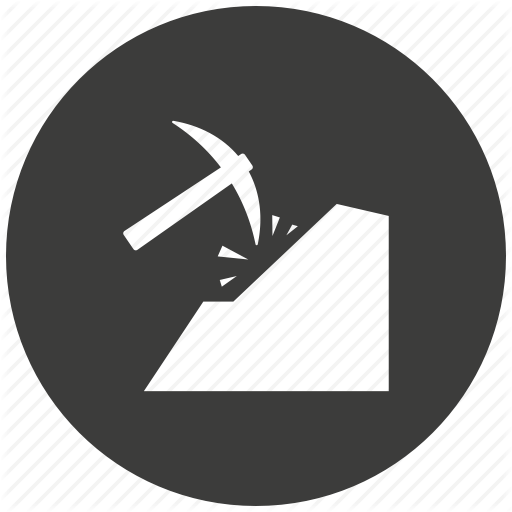 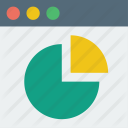 ETL
OLAP
ANALISES
KPI
MINING
DASHBOARD
Quando Pensar em Pentaho
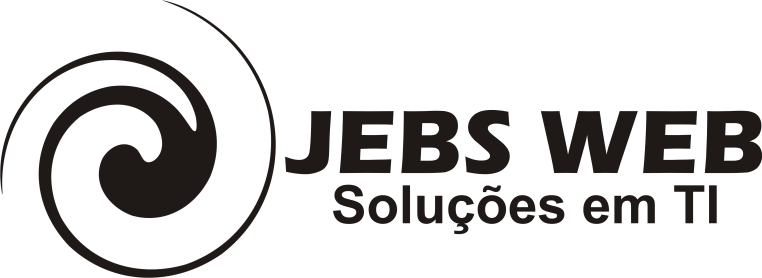 OBRIGADO
www.jebsweb.com.br
www.consultoremti.wordpress.com
contato@jebsweb.com.br
www.facebook.com/jebsweb
https://plus.google.com/+JebswebBrPentaho
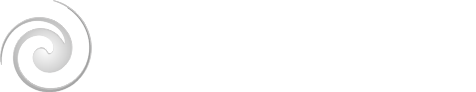